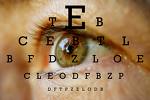 Visusproblemen
Let op! acute visusdaling = U3
lichtflitsen = U3
Refractieafwijkingen
‘Kan de lens in het oog niet goed scherp stellen’


Hypermetropie
Myopie
Presbyopie
Astigmatisme
[Speaker Notes: Refractie: brekingsprobleem]
Filmpje:  Hypermetropie en Myopie
https://www.youtube.com/watch?v=qFW4lsO1MM4
Hypermetropie
Verziendheid : veraf goed zien

Onvoldoende kromming van de lens
en/of
Oogas te kort

Therapie:
	Positieve (plus) glazen
Verziend
Veraf goed zien, dichtbij slecht

Dit komt omdat het beeld niet precies op het netvlies wordt geprojecteerd, maar erachter. 

Correctie is een plussterkte in de bril/lenzen
Myopie
Bijziendheid : dichtbij goed zien

Teveel kromming van de lens
en/of
Oogas te lang

Therapie:
	Negatieve (min) glazen
Bijziend
Veraf slecht zien, dichtbij goed

Dit komt omdat het beeld niet precies op het netvlies wordt geprojecteerd, maar ervoor

Dit wordt gecorrigeerd door een minsterkte in de bril/lenzen
Presbyopie
Ouderdomsverziendheid

Lens kan onvoldoende bol worden bij accommoderen

Therapie:
	Leesbril (positieve glazen)

Positieve glazen kunnen lichtstralen extra afbuigen > dichtbij scherper zien
Oudziendheid
Vanaf ongeveer 40e levensjaar

Moeite om het beeld tijdens lezen scherp te krijgen. Accomodatievermogen neemt af.

Leesbril (+)
Astigmatisme
Cilindrische afwijking

Kromming van (gewoonlijk) het hoornvlies niet in alle richtingen gelijk

Therapie:
	Cylinderglazen > cilindercorrectie in bril
[Speaker Notes: Cilinder afwijking]
Cilinder
Het oog heeft niet in alle richtingen dezelfde kromming, dan cilindercorrectie in bril. 

Het beeld is niet geheel zuiver, bijvoorbeeld: leters met een schauw ernaast.

Komt bij bijziend en verziend voor.
Kleurenblindheid
Erfelijke aandoening

De informatie(genen) voor de groene en rode fotopigmenten bevinden zich op het X-chromosoom. Alleen door een ‘fout gen’ op het X-chromosoom kan de ziekte worden doorgegeven. 

Blauwe kleurenblindheid wordt niet veroorzaakt door een fout op de geslachtshormonen, maar door een fout op één van de andere chromosomen. Hierop hebben mannen en vrouwen dus evenveel kans. 
 
(mannen 1 op 12; vrouwen 1 op 250).

Ishiharatest
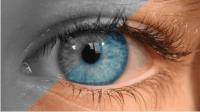 Cataract (grijze staar)
Lenstroebeling = grijze staar
Door ziekte troebel!

Risicogroepen
Ouderen
Diabetes mellitus

Opereren : poliklinisch
Lens in kleine stukjes kapot getrild > stukjes weg gezogen > kunstlens
[Speaker Notes: In de lensen zitten eiwitten en deze gaan samenklonteren, wazig zien, minder heldere kleuren. Kunstlens plaatsen]
Glaucoom
Normale oogboldruk 10-22 mmHg

Glaucoom = verhoogde oogboldruk
met als gevolgen:
beschadiging oogzenuw
gezichtsvelduitval

Oorzaak: gestoorde afvoer van oogkamervocht
Onderscheid in:
acuut
chronisch
[Speaker Notes: Oogzenuw beschadigd. Oogboldruk te hoog. Ontstaan langzaamaan blijvende vlekken. Oogdruppels verlaging oogboldruk]
Acuut glaucoom
Druk in oog neemt in korte tijd fors toe! 

Symptomen: 
Plotselinge hevige pijn in 1 oog
Roodheid
Tranen 
Misselijk, braken
Visusdaling

SPOED! 
Oogdrukverlagende oogdruppels > oogarts> laser of OK

Kan op korte termijn lijden tot blindheid
Chronisch glaucoom
Afvoer kamervocht in loop der jaren dichtslibben.
Oogdruk neemt langzaam toe.

Oogzenuw (blinde vlek) is beschadigd.

Symptomen: 
Geleidelijke visusdaling
Soms gezichtsvelduitval
Kan op termijn lijden tot blindheid
Gezichtsvelduitval
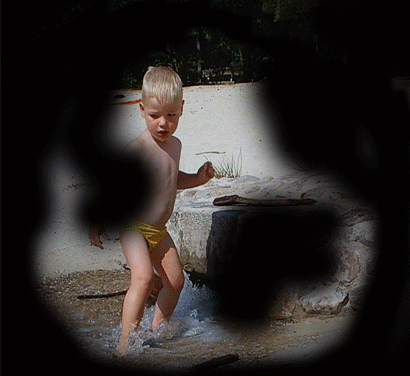 Risicogroepen glaucoom
O.a.
Familiair belast
40 jaar en ouder
Sterk bijziend
Afrikaanse of aziatische afkomst 
Diabetes mellitus
Gebruik van corticosteroïden
Behandeling glaucoom
Behandeling: 
Oogdruppels
remmen productie van kamerwater 
bètablokkers bijv. timolol
bevorderen de afvoer van kamerwater
pilocarpine (pupilvernauwend)
prostaglandine-analogen bijv. latanoprost (Xalatan®)
Laser
Operatie
Maculadegeneratie
Slijtage gele vlek!
Centrale gezichtsveld valt
     langzaam weg.
Vervormen.

Oorzaken:
Ouderdom
DM, roken
Genetische aanleg

Typen:
Droge vorm
Geen behandeling mogelijk
Natte vorm
Behandeling injectie Avastin in vroeg stadium
[Speaker Notes: Avastin = vaatgroeiremmer
Midden in het beeld wazig zien.]
Retinopathie bij diabetes en hypertensie
A.g.v. arteriosclerotische veranderingen
Bloedvaten gaan lekken, bloeden
Zuurstoftekort netvlies > bloedvaatjes zitten dicht
Nieuwe bloedvatenvorming
Geleidelijke visusdaling.

Onderzoek: Fundoscopie

Behandeling, o.a.: 
Laser
Injecties (Avastin®)

Preventie!: Goede reguleren van diabetes en hypertensie
Meest voorkomende oorzaak van blindheid!
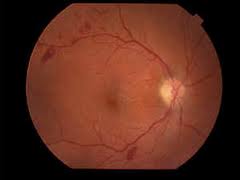 Ablatio retinae = Netvliesloslating
Oorzaak
Krimpend glasvocht bij ouder worden
Hoge bijziendheid
Na staaroperatie
Trauma
  

.
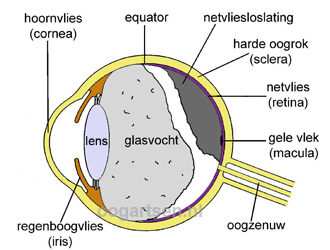 Ablatio retinae = Netvliesloslating
Symptomen:
sliertjes, vliegjes , puntjes (mouches volantes)
lichtflitsen
wapperend gordijn
Verlies gezichtsveld

Oorzaak: vocht onder netvlies

Complicatie: 
blindheid 
Behandeling: 
operatie
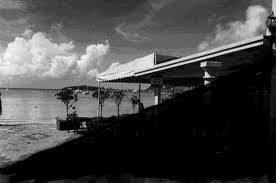 [Speaker Notes: Flitsen:net als gordijnkoord aan netvlies getrokken.]
Glasvochtbloeding (lekkage van bloed)
Symptomen:
Plotselinge ernstige visusdaling van 1 oog
Voorbijdrijvende slierten of wolken

Risicogroepen:
> 50 jaar 
suikerziekte
hoge bloeddruk
gebruik van bloedverdunners

Herstelt vaak vanzelf (3-6 maanden) 

Preventie! nadien:  Beperken bukken en tillen
Afsluiting slagader of ader
Symptoom 
Bij afsluiting arterie plotselinge visusdaling van 1 oog
Bij afsluiting vene geleidelijke visusdaling van 1 oog

Oorzaak:
Stolsel
Arteriosclerose
Tromboflebitis